Improving vaccines for SARS-CoV-2 and other coronaviruses
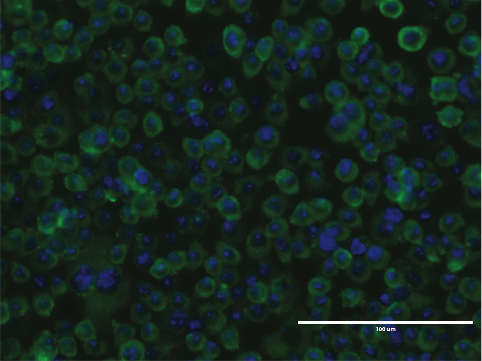 Pablo Peñaloza-MacMaster
Assistant Professor
Northwestern University

11-08-2021
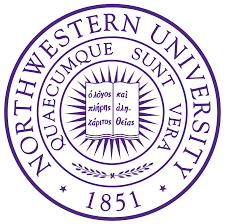 Questions on SARS-CoV-2 vaccines…
1. Does inclusion of another viral antigen (nucleocapsid) improve vaccine efficacy?

2. What is the effect of vaccine fractionation?

3. Can current vaccines protect against other CoVs?
Does inclusion of another viral antigen (nucleocapsid) 
improve vaccine efficacy?
Does inclusion of another viral antigen (nucleocapsid) 
improve vaccine efficacy?
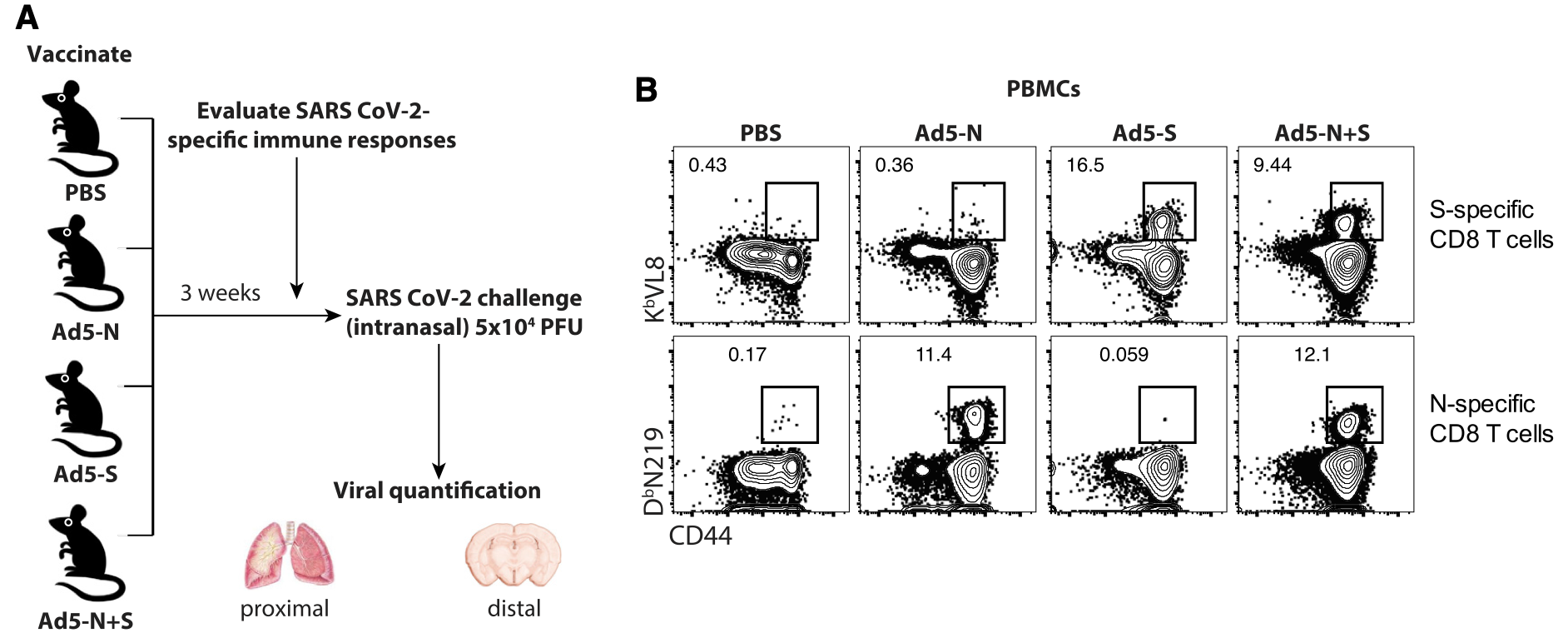 K18-hACE2 mice
Dangi, Cell Reports, 2021
CD8 T cell responses following vaccination
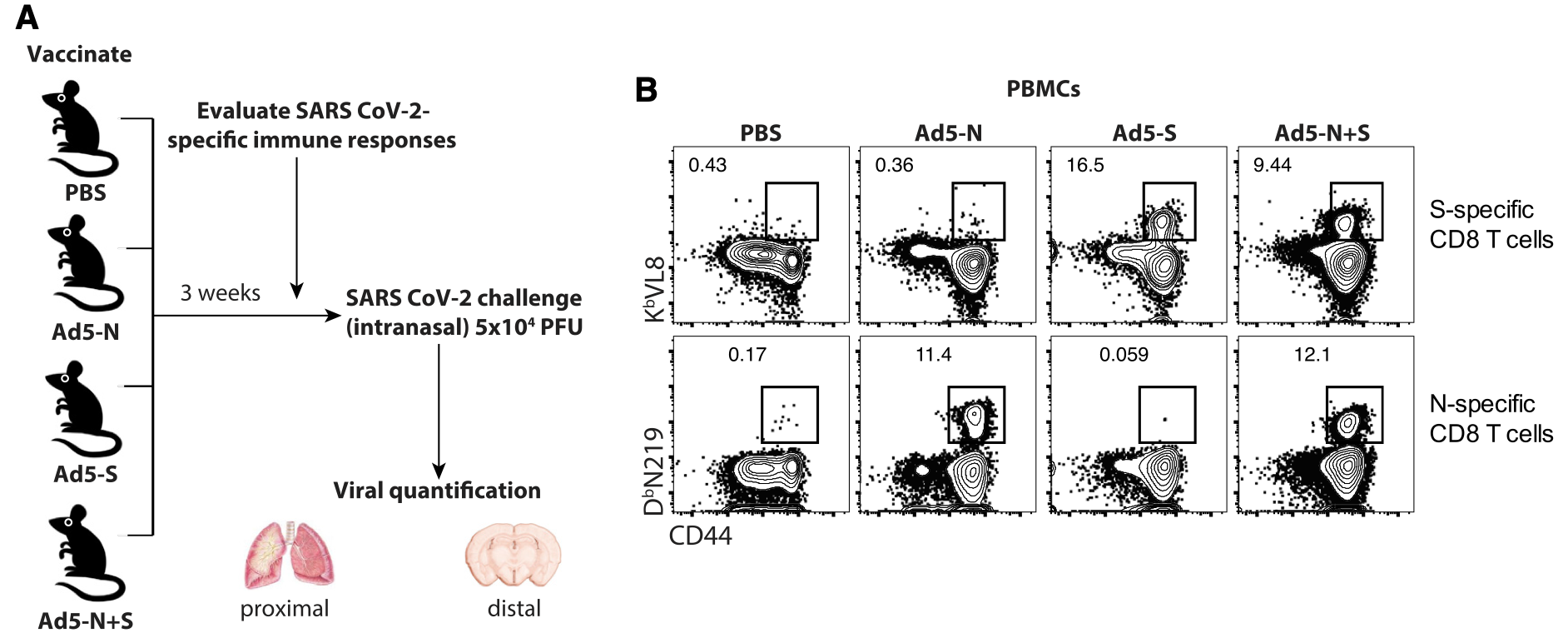 K18-hACE2 mice
Dangi, Cell Reports, 2021
Antibody responses following vaccination
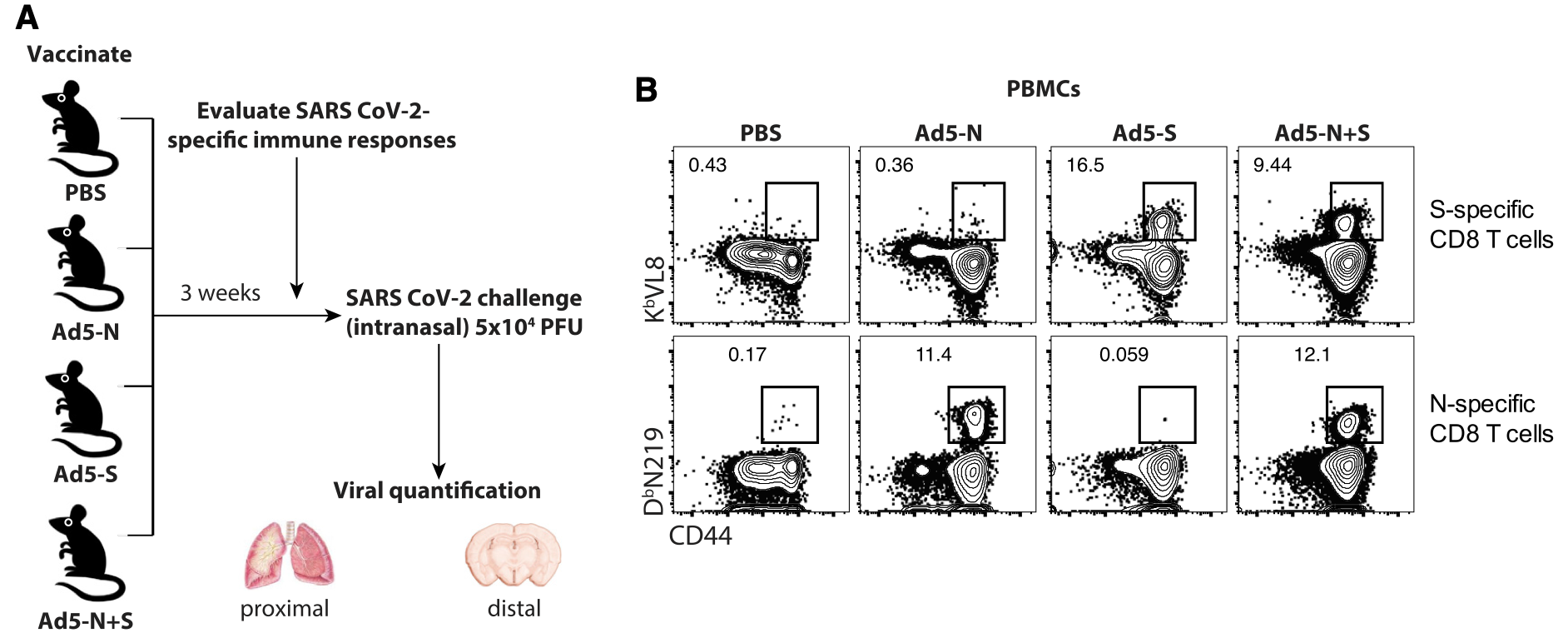 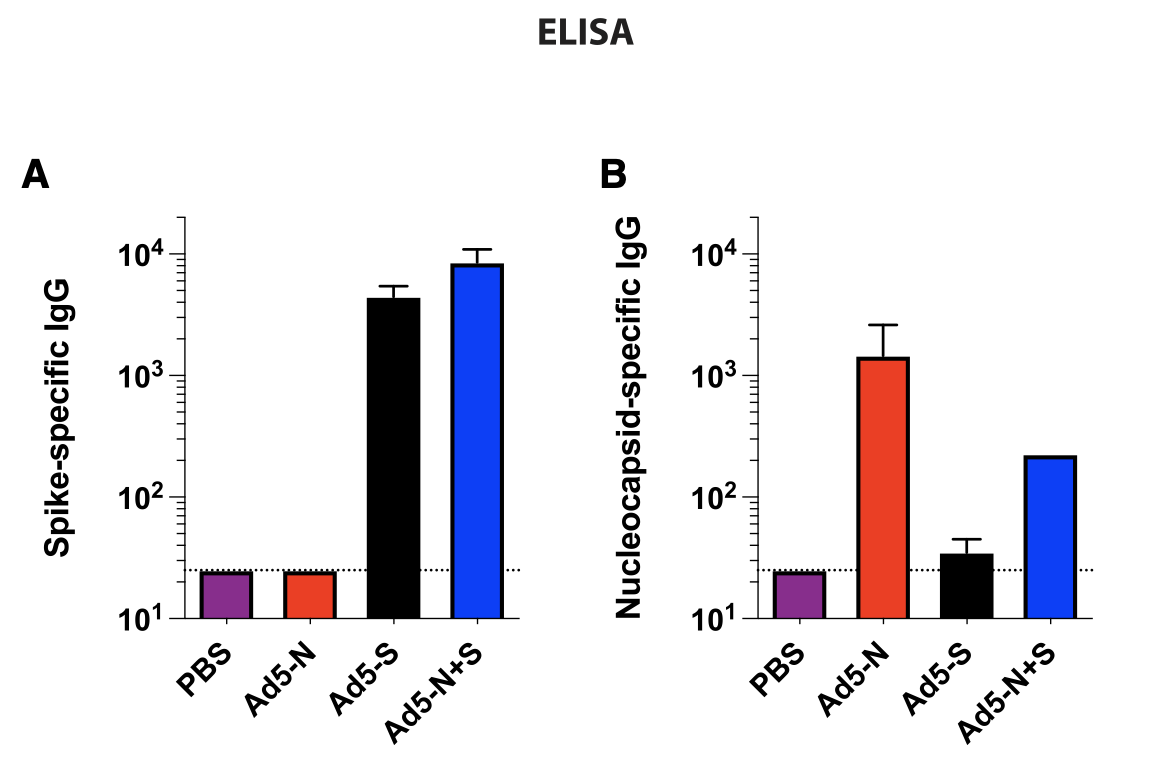 K18-hACE2 mice
Dangi, Cell Reports, 2021
Inclusion of both spike and nucleocapsid improves the control of a 
breakthrough SARS-CoV-2 infection
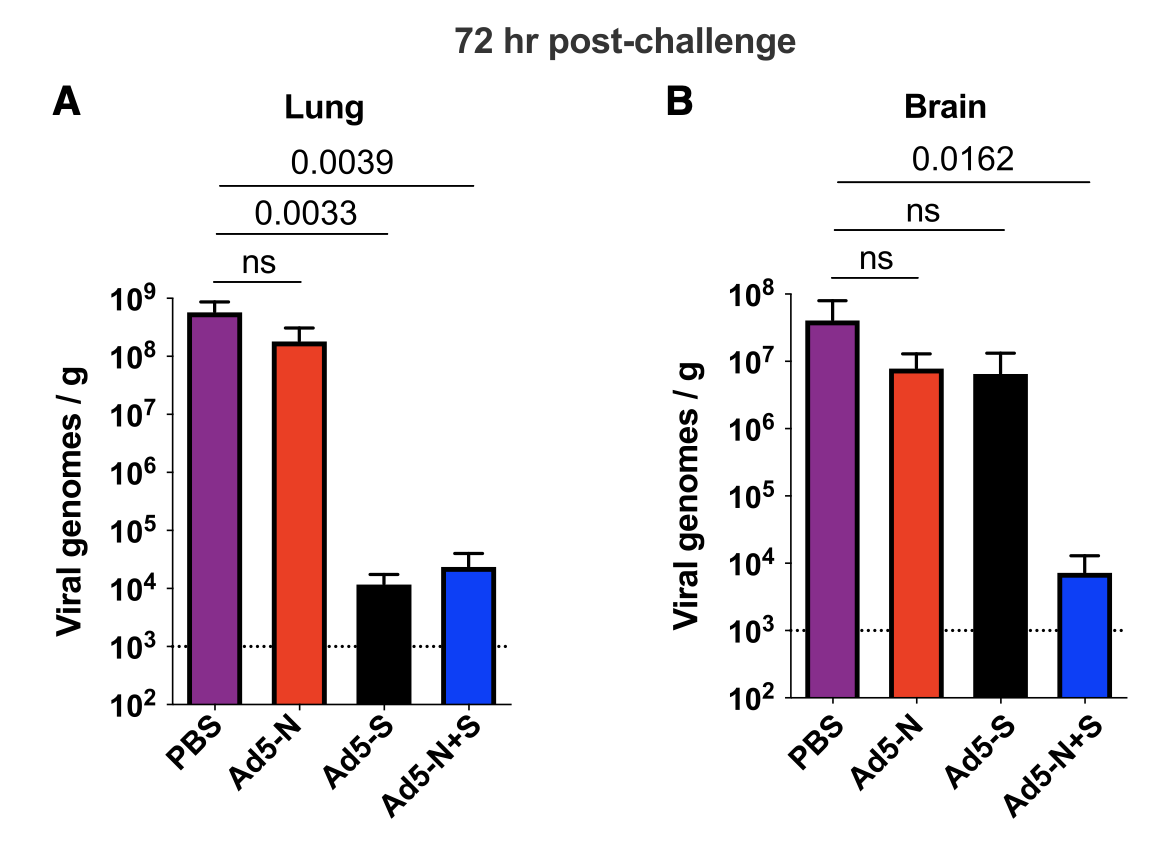 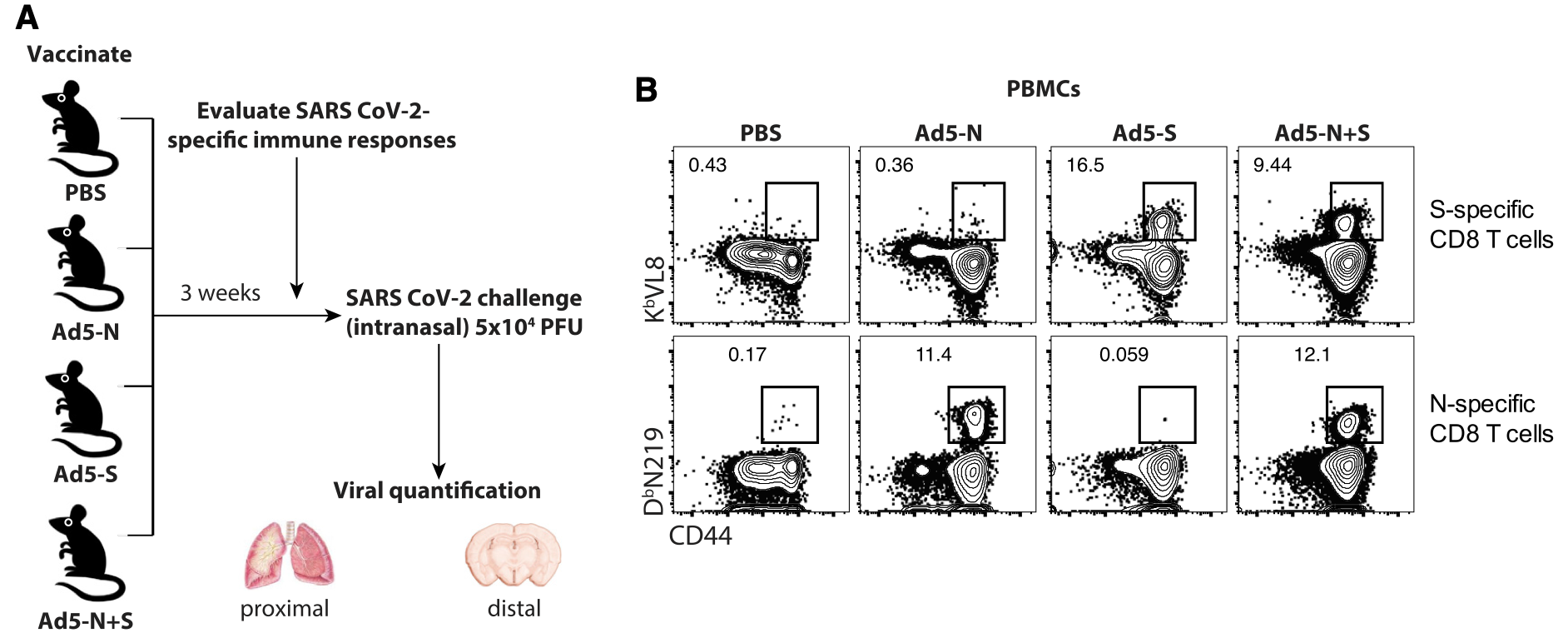 K18-hACE2 mice
Dangi, Cell Reports, 2021
Inclusion of both spike and nucleocapsid improves the control of a 
breakthrough SARS-CoV-2 infection
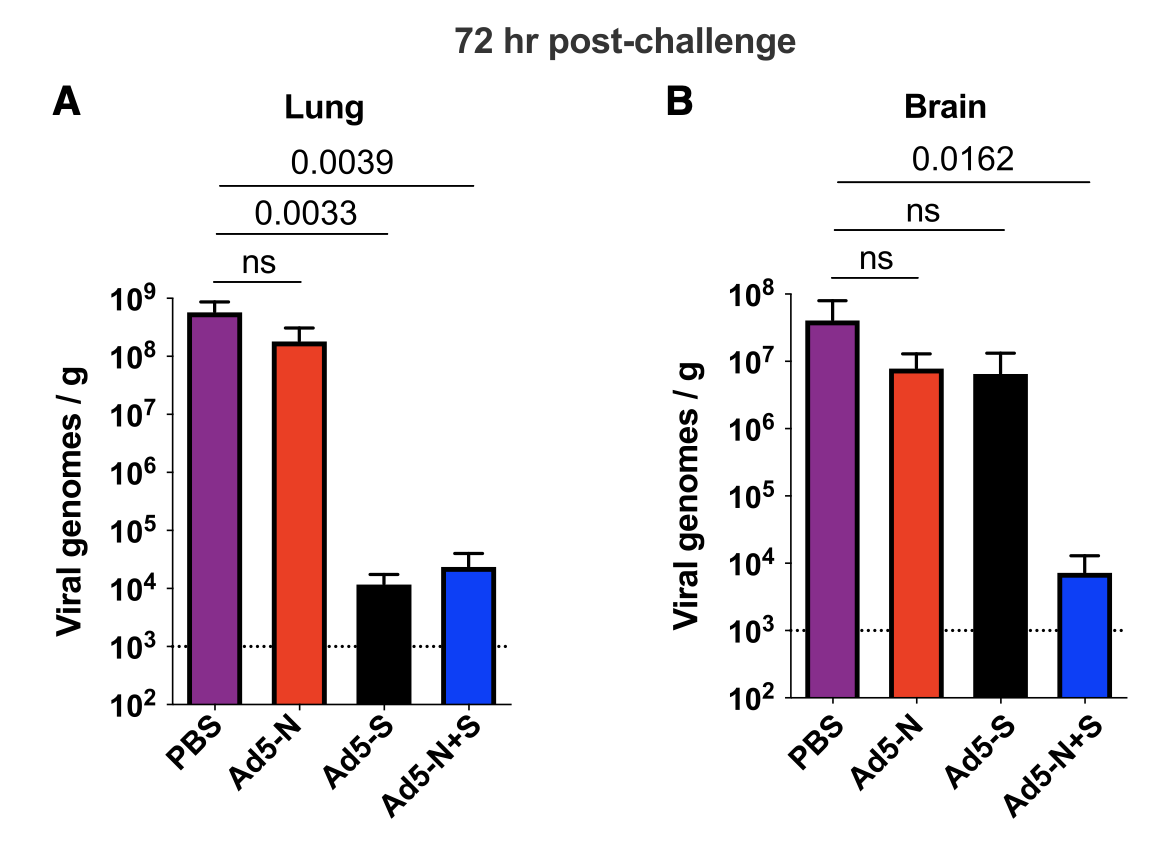 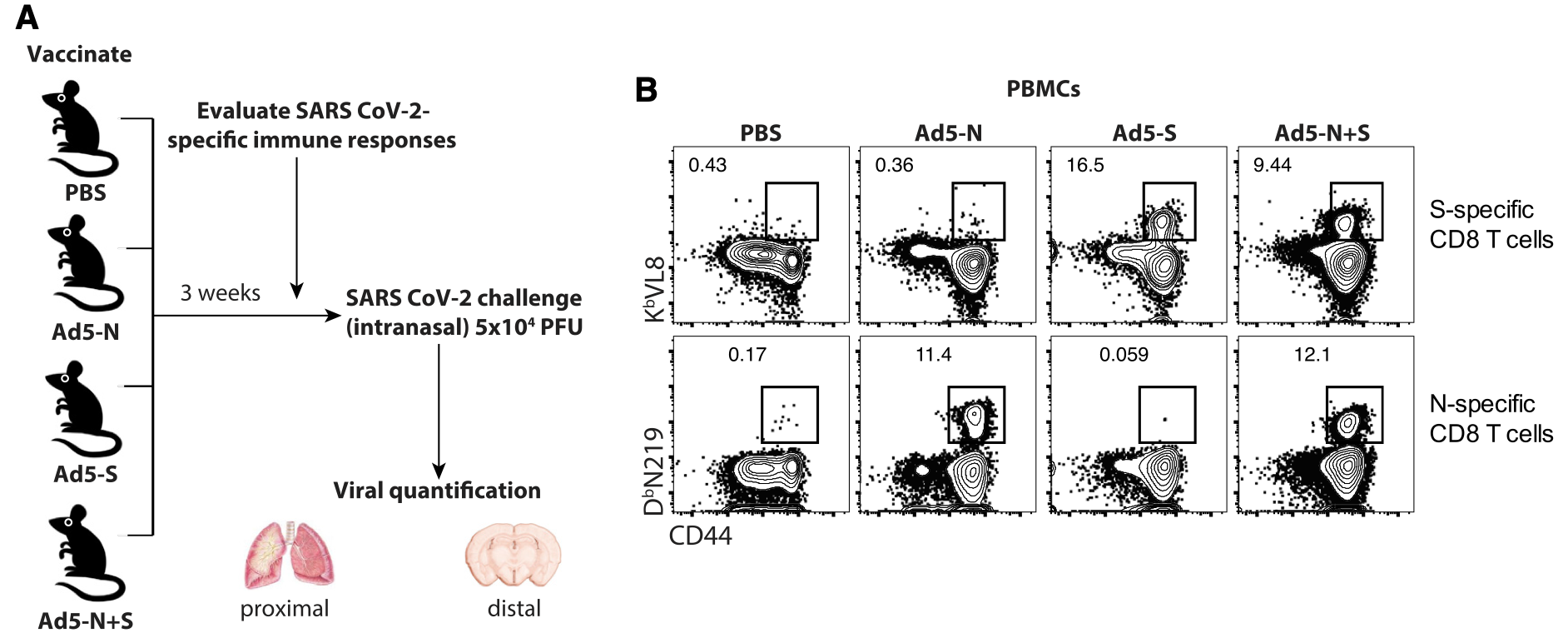 K18-hACE2 mice
Dangi, Cell Reports, 2021
These data warrant the inclusion of nucleocapsid (and perhaps other Ag) in next generation SARS-CoV-2 vaccines.
What is the effect of vaccine fractionation?

Vaccine doses are still limited in many parts of the world, 
leading health authorities to consider vaccine fractionation
(Dose Sparing).
CD8 T cell responses following vaccine fractionation
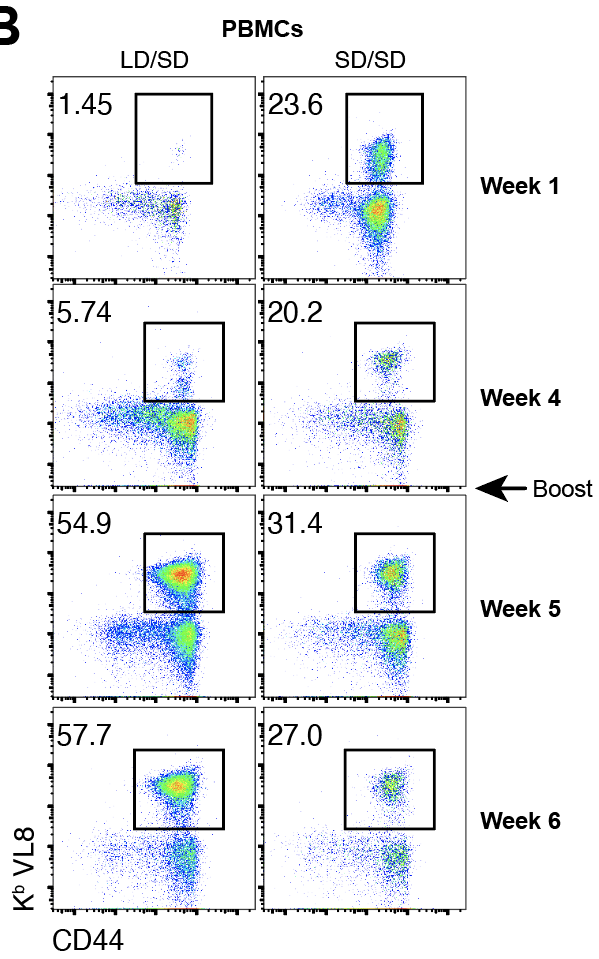 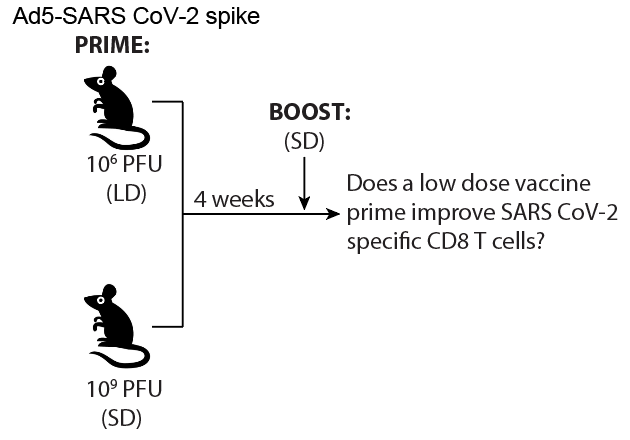 A low dose (LD) vaccine prime elicits a biased Tcm>Tem response
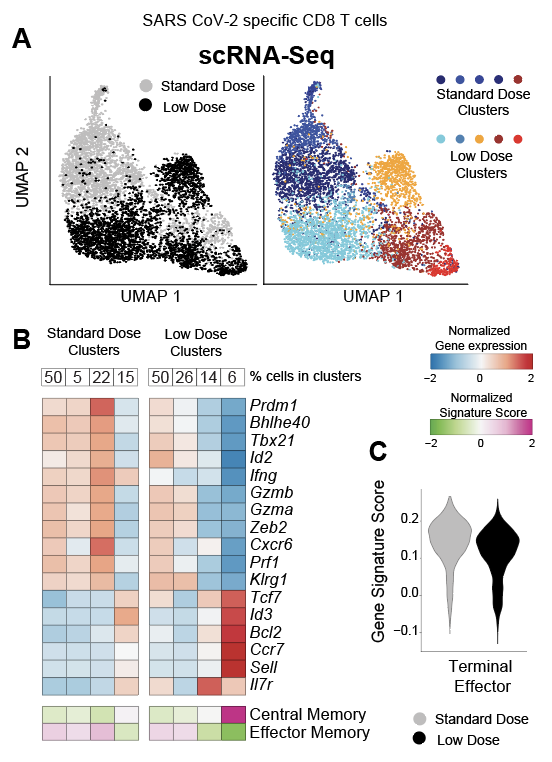 Gene expression analyses (scRNA-seq)
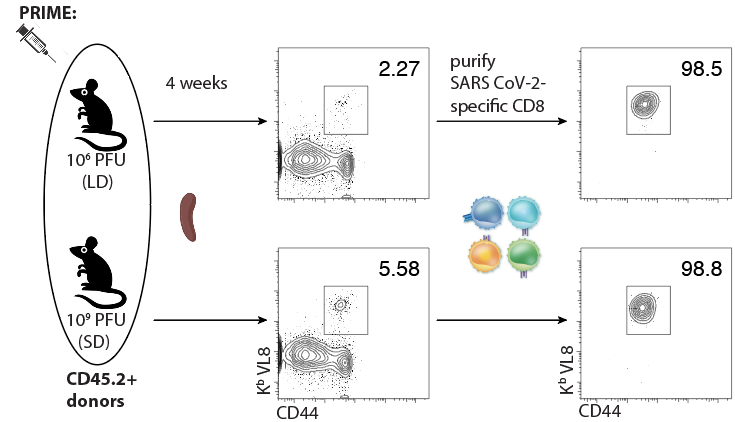 KbVL8+ CD8 T cells (SARS-specific)
A low dose (LD) vaccine prime elicits a biased Tcm>Tem response
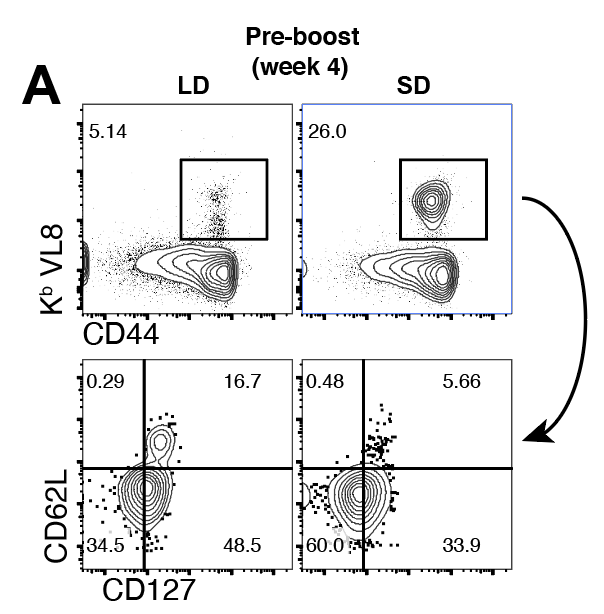 KbVL8+ CD8 T cells (SARS-specific)
A low dose (LD) vaccine prime elicits CD8 T cells with improved anamnestic capacity
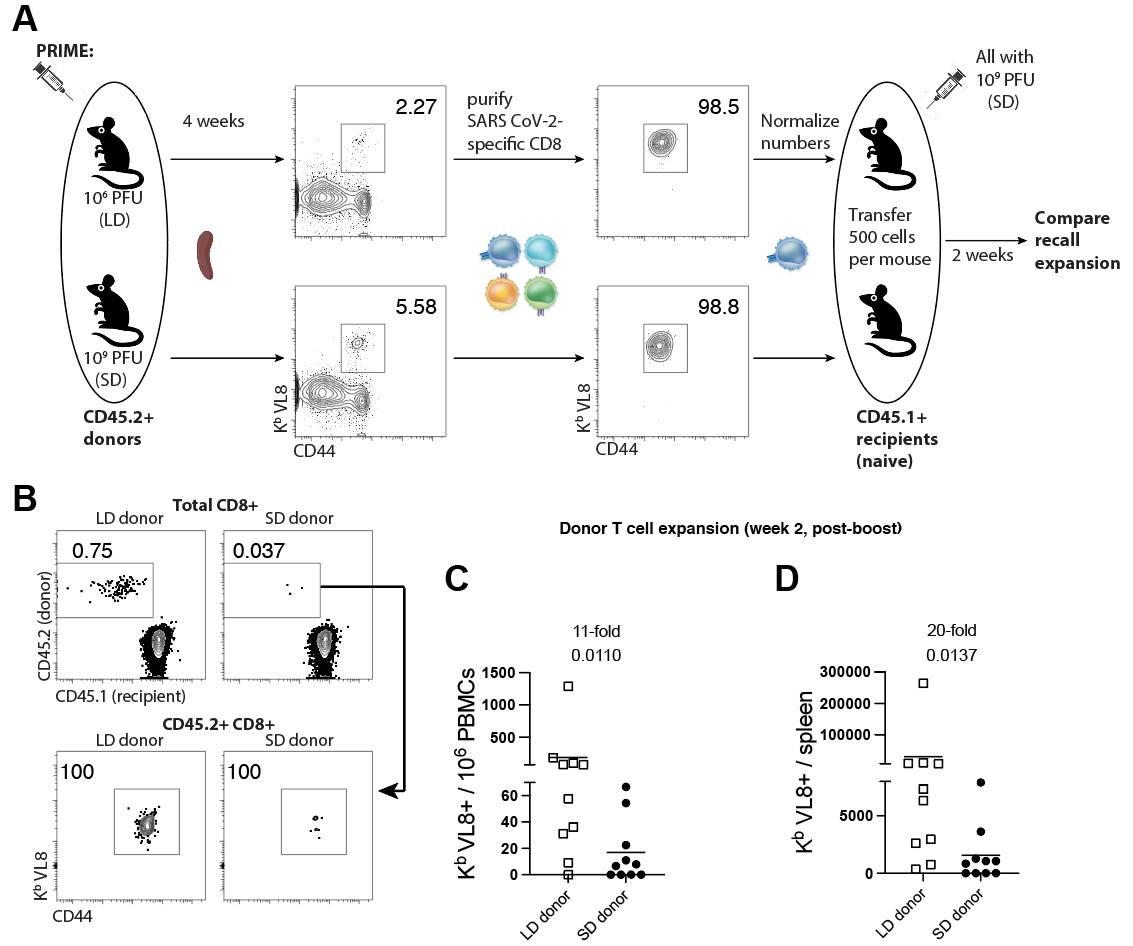 Antibody responses following vaccine fractionation
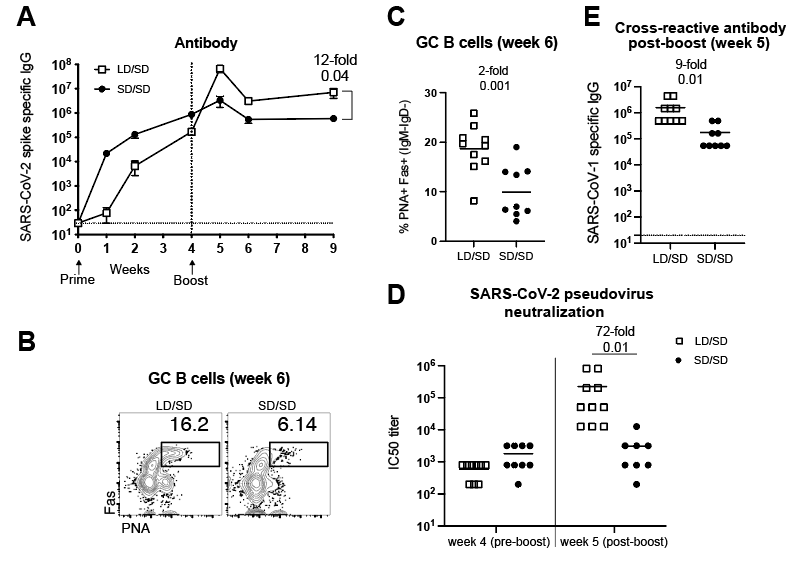 Can this effect be observed with another Ad5 vector?
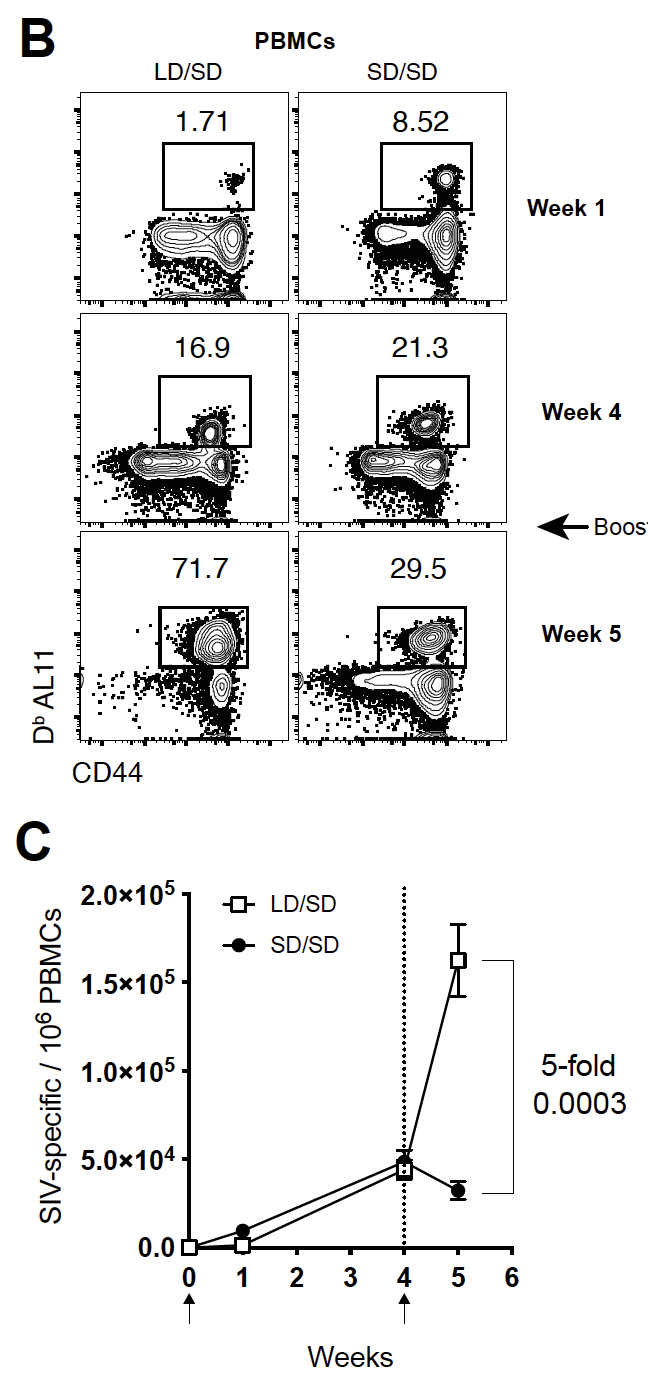 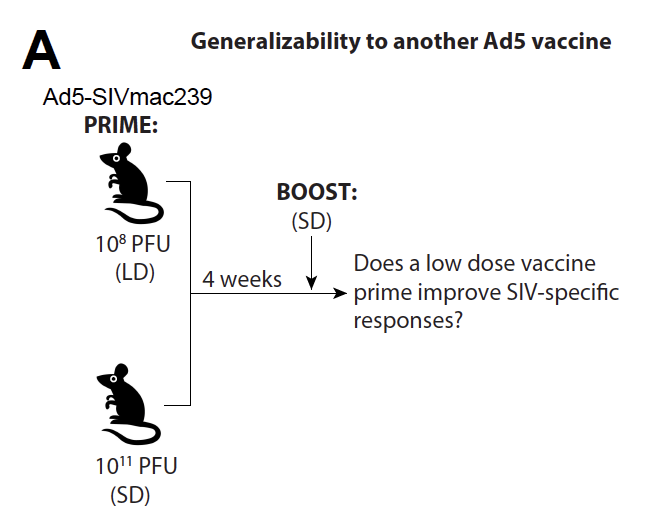 These data suggest that fractionating Ad5-vectored vaccines (SARS or SIV) may confer an immunological advantage.

However, an important consideration is that starting with a LD may allow more breakthrough infections before the boost.
Can current vaccines protect against other CoVs?

Collaboration with Drs. Igor Koralnik and Lavanya Visvabharathy
(Division of Neuro-Infectious Diseases & Global Neurology)
SARS-CoV-2 vaccines induce cross-reactive antibody in humans
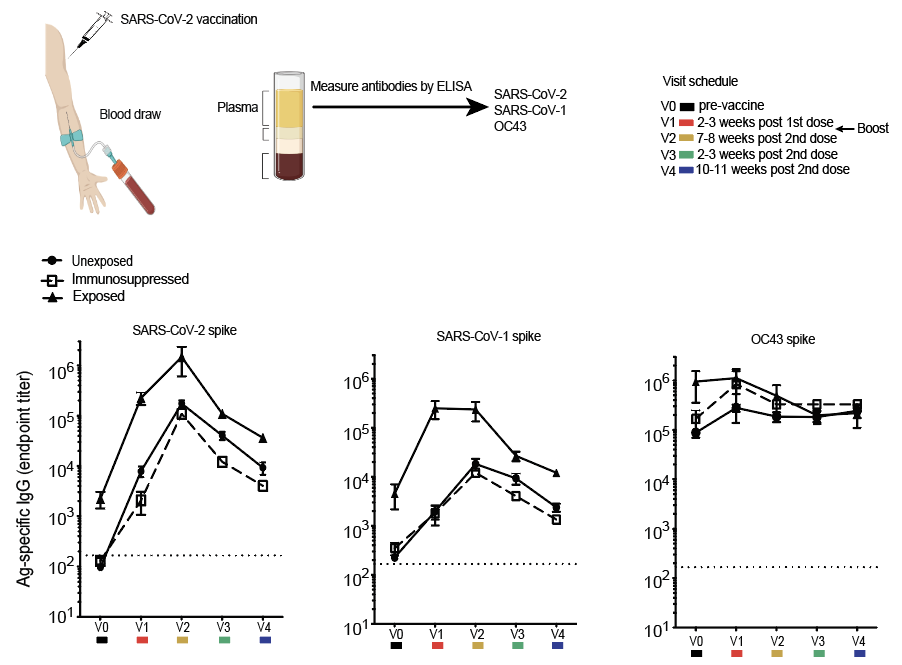 SARS-CoV-2 infection induces cross-reactive antibody in humans
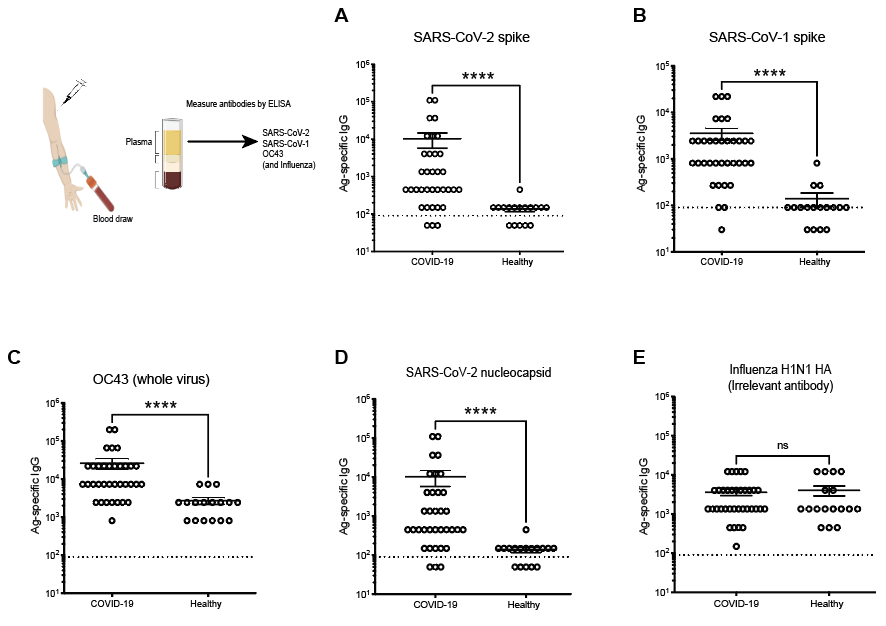 COVID-19 
patients
Sera from vaccinated people protect against OC43
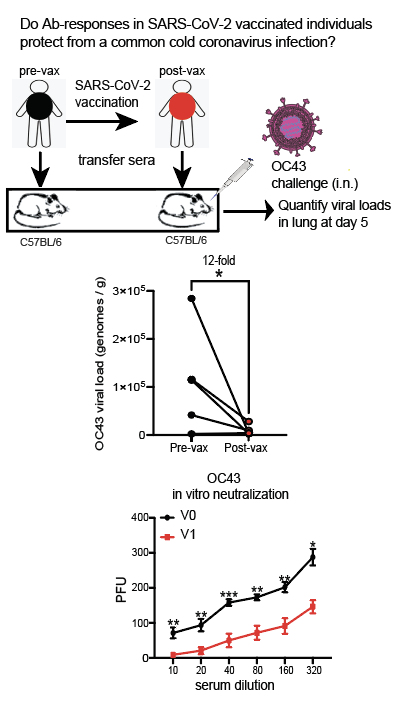 PRNT
Sera from COVID-19 patients protect against OC43
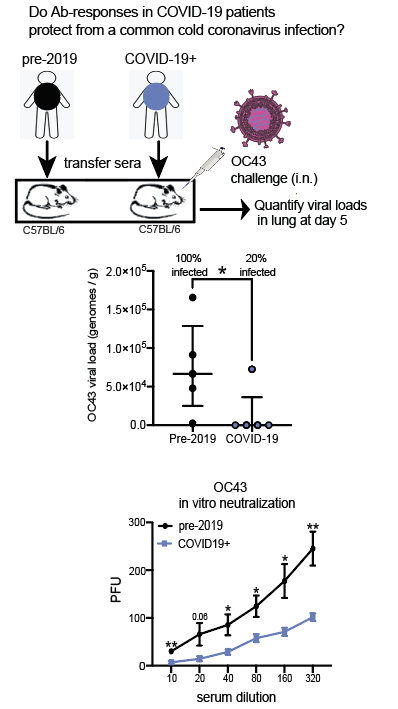 PRNT
SARS-CoV-2 vaccines also induce cross-reactive antibody in mice
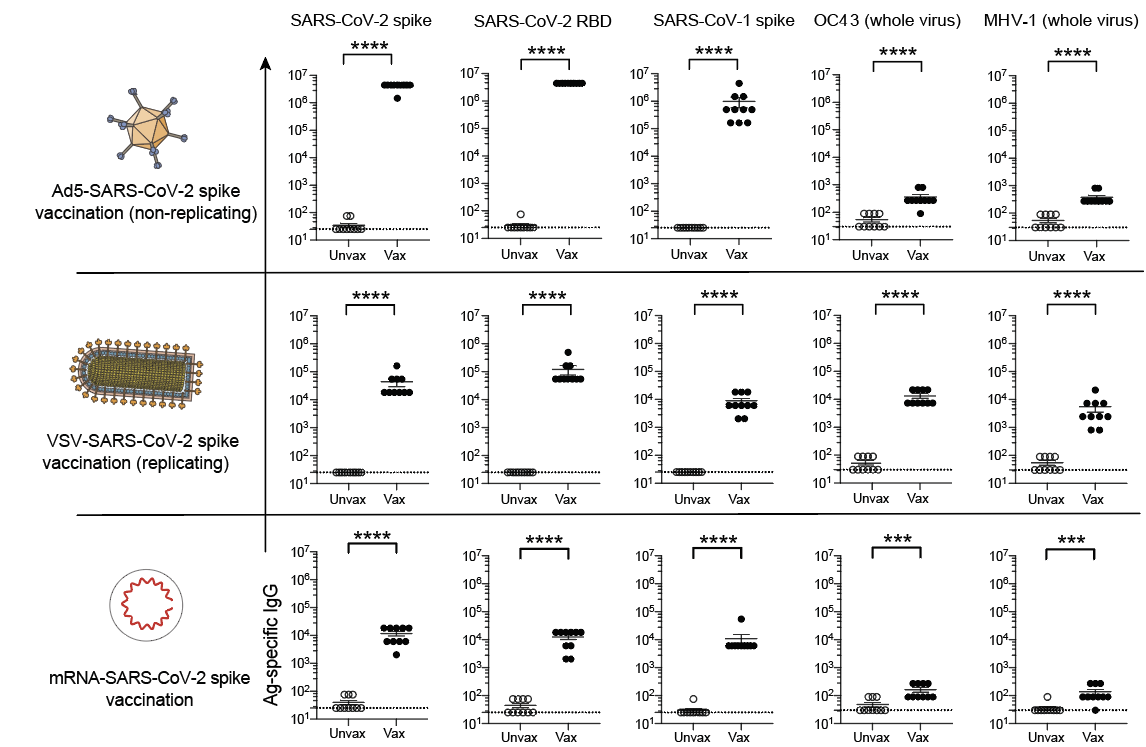 SARS-CoV-2 vaccines also induce cross-reactive antibody in mice
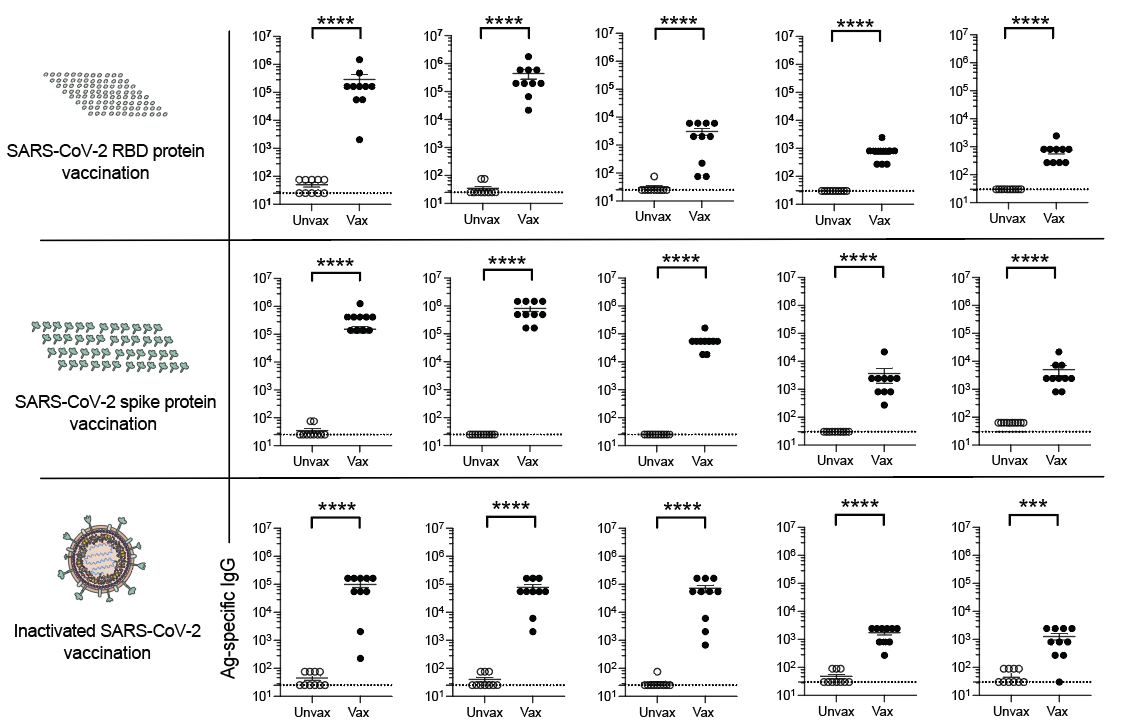 A SARS-CoV-1 vaccine also induces cross-reactive antibody in mice
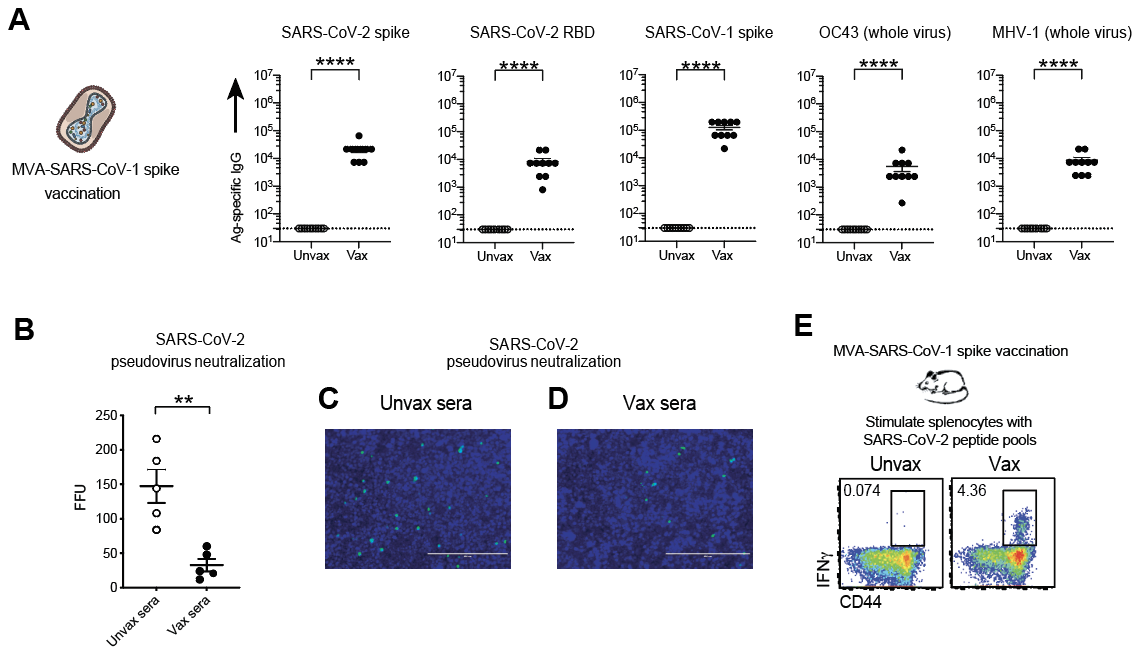 Does a SARS-CoV-1 vaccine protect against SARS-CoV-2?
A SARS-CoV-1 vaccine protects against SARS-CoV-2
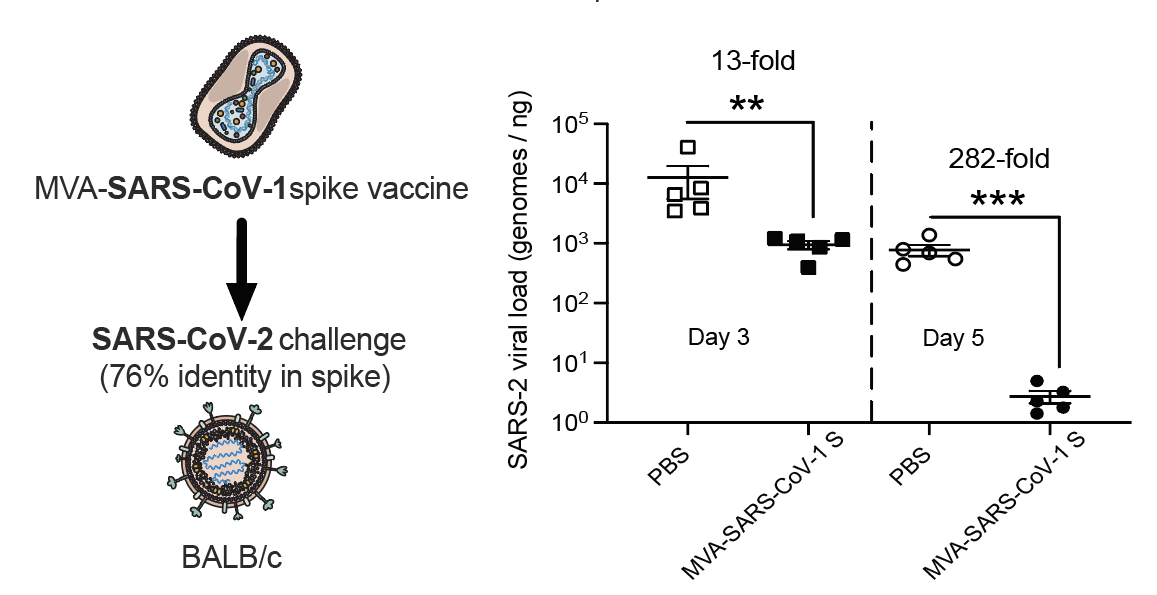 Mouse Adapted (MA) SARS-CoV-2
Do prior coronavirus infections protect against other coronaviruses?
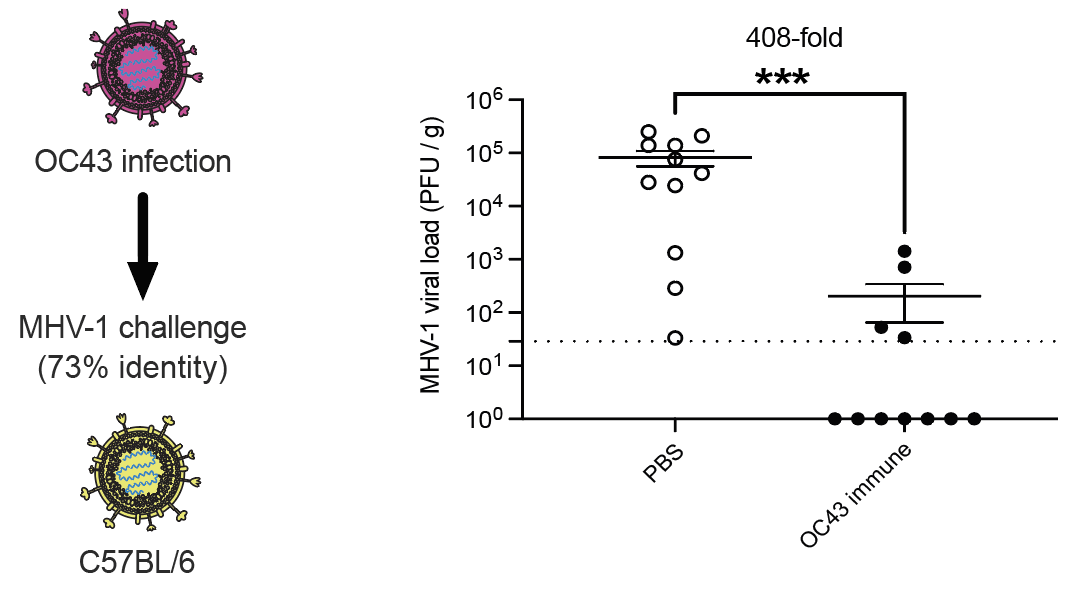 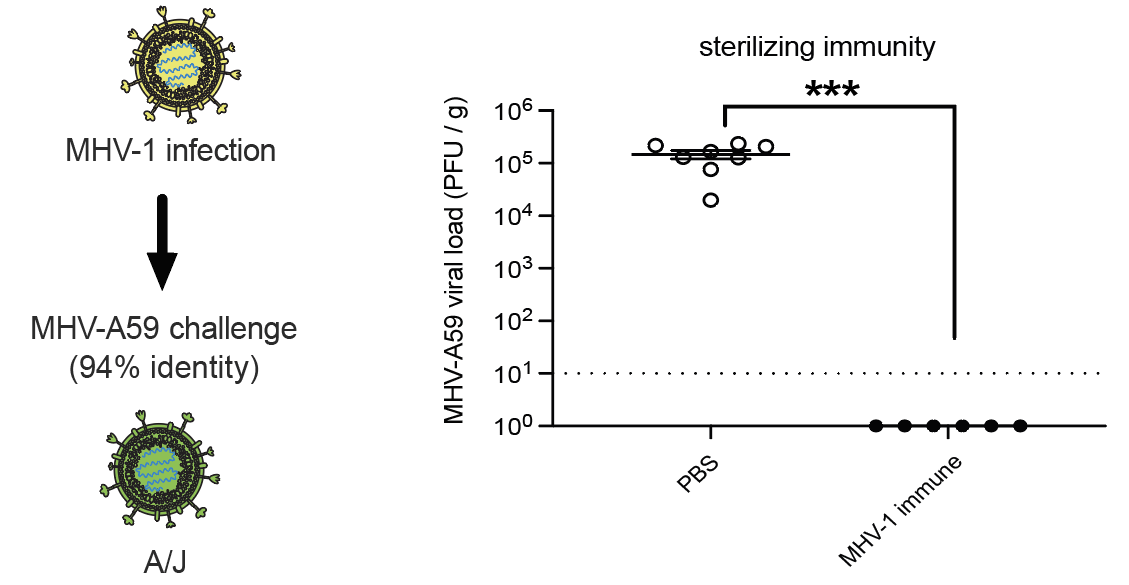 Conclusions:
These data warrant the inclusion of nucleocapsid in next generation 
coronavirus vaccines.

Dose sparing an Ad-based vaccine confers an unexpected immunological benefit.

Coronavirus vaccines do not need to be 100% Ag-matched – Consider making a stockpile of vaccine candidates based on known viral sequences; could be rapidly tested in future epidemics?
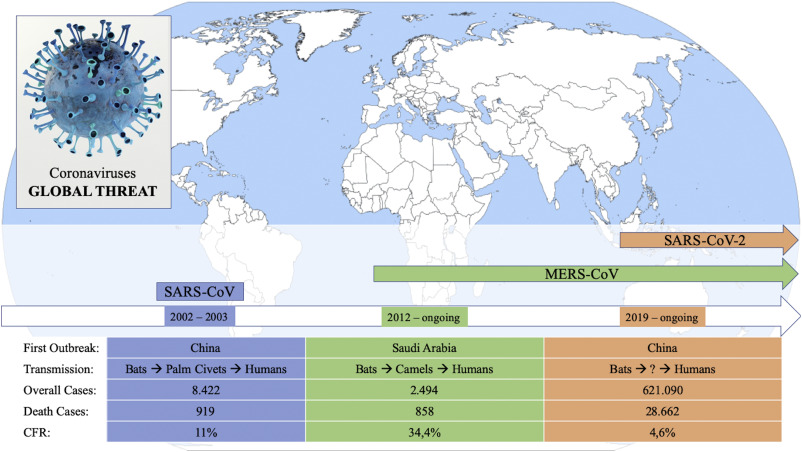 SARS-CoV-3 ?
Acknowledgements: 

Penaloza Lab
Nicole Palacio
Tanushree Dangi
Sarah Sanchez
Mincheol Park
Young Rock Chung
Bakare Awaikoaiye


NIH Tetramer Core

University of Pennsylvania:
Susan Weiss

Loyola:
Tom Gallagher

Northwestern University
Igor Koralnik/Lavanya Visvarathy

University of Illinois in Chicago
Justin Richner
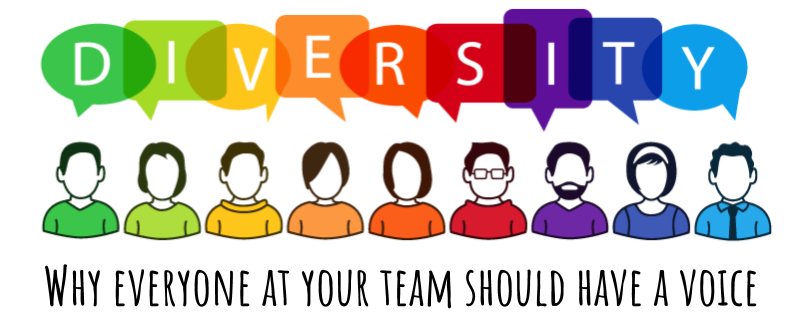 Disclosure: 
Peñaloza-MacMaster holds provisional patent application to improve 
CoV vaccines by IFN-I modulation.

Funding (Current): 
-NIH New Innovator Award (Avenir DP2) 
-Diversity Supplement DP2
-Emerging and Re Emerging Pathogens Program (EREPP)
-U54 RADx with Dr. Robert Murphy
-Northwestern Startup funds

Prior:
Third Coast Centers for AIDS Research (CFAR) 
American Cancer Society (ACS) 
NIH (R21)
NIH (K22)
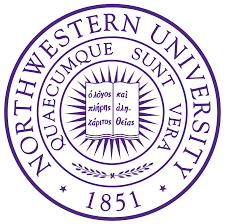 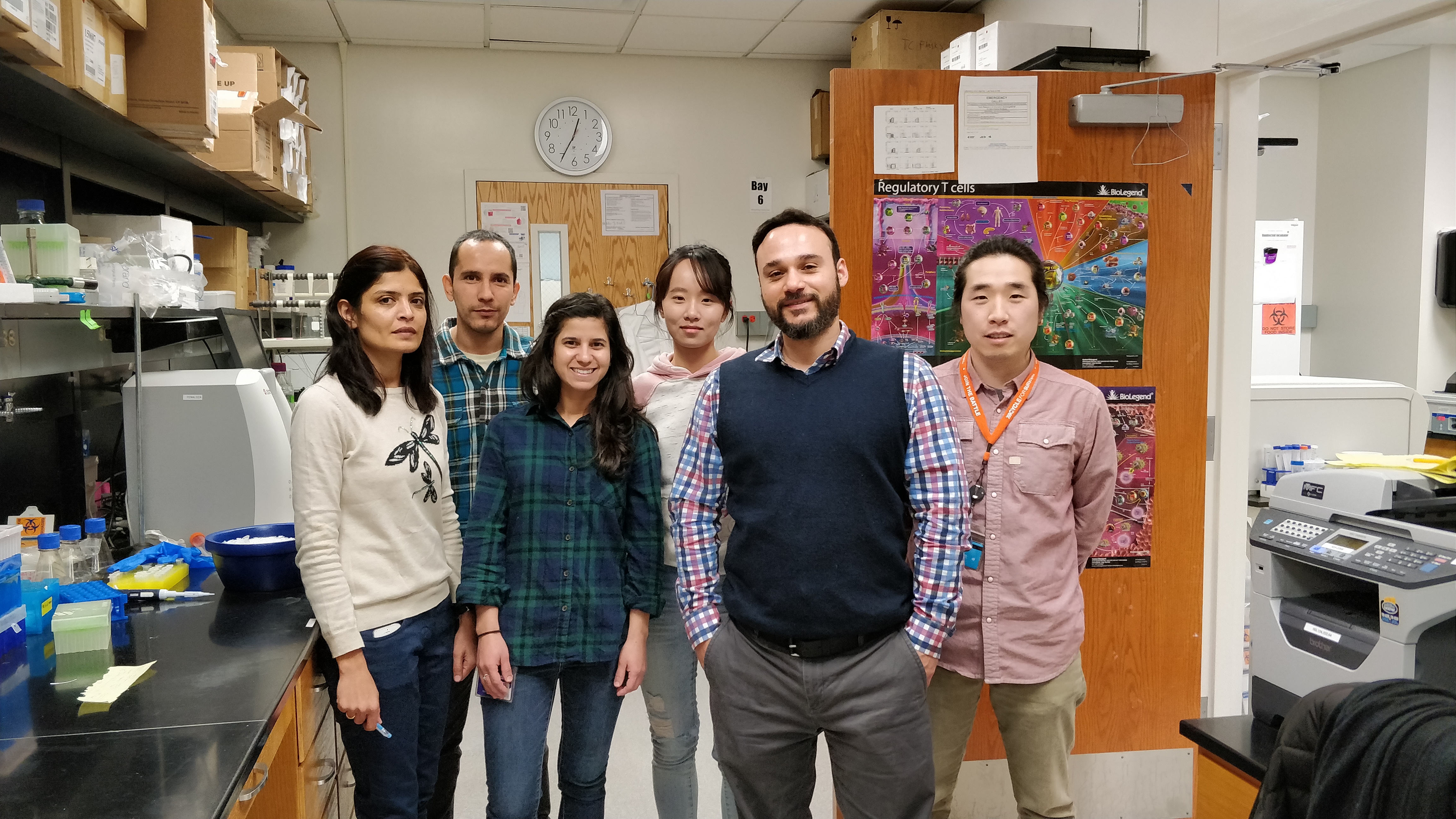 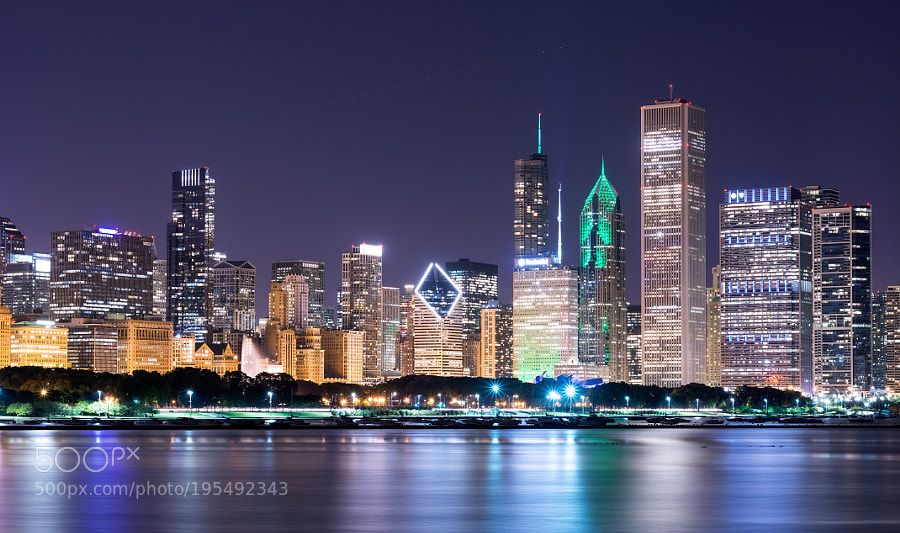